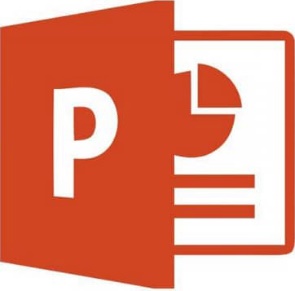 LEARNER GUIDE
Training support material for:
RIICOM201E
Communicate in the workplace
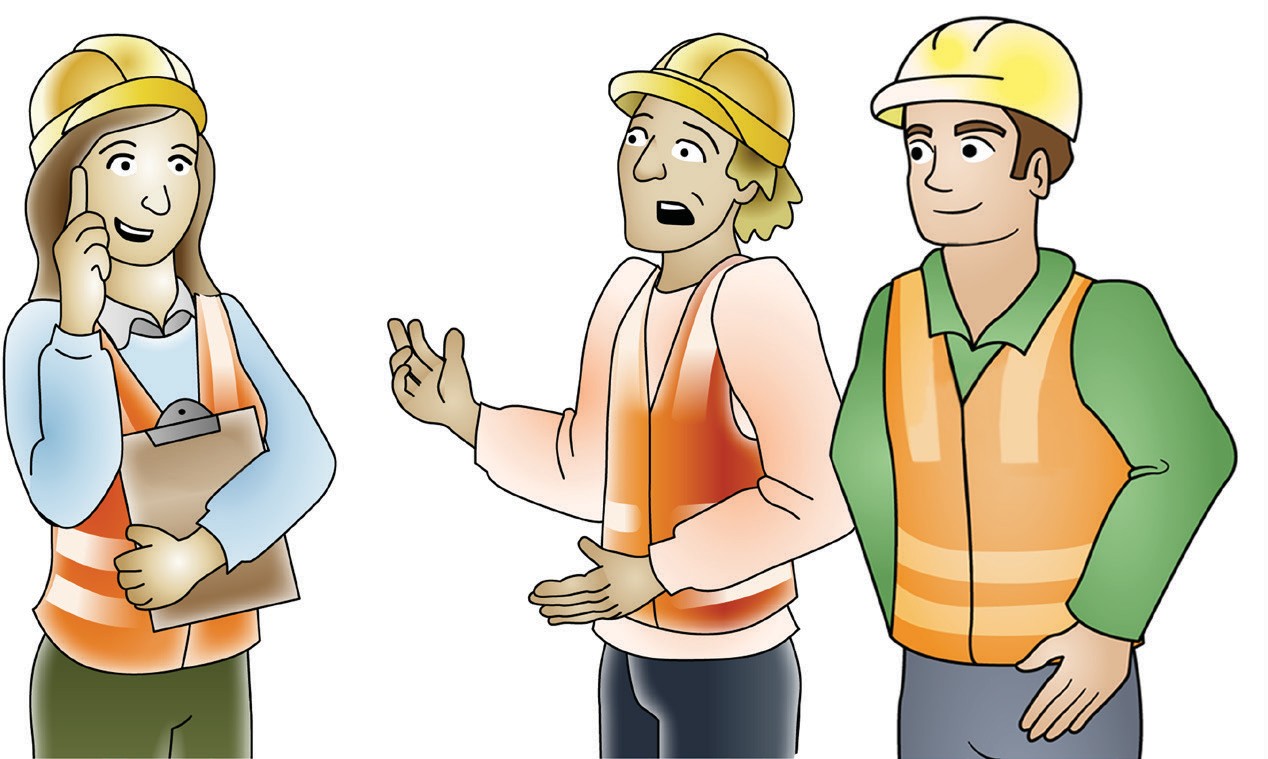 Produced by:
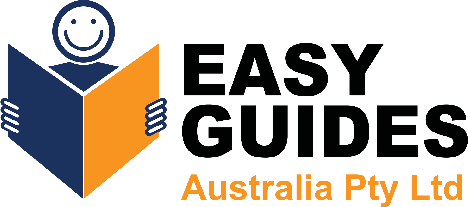 Picture based. Plain English. Learning made easy.
INTRODUCTION
Introduction
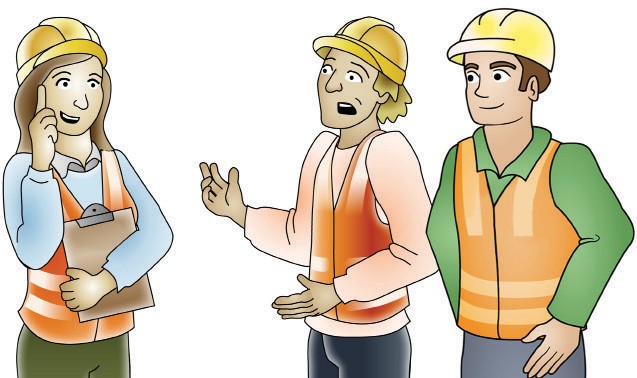 2
May not be reproduced
© Easy Guides Australia Pty Ltd
PC 2.5	INTRODUCTION
Communicate in the workplace
The purpose of communication is to exchange information with another person or a group of people. There are a number of ways to communicate. For example:
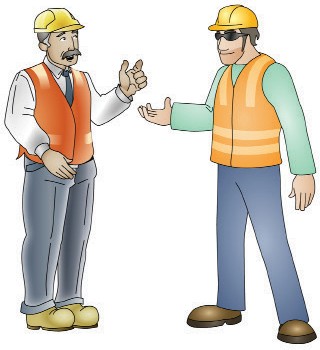 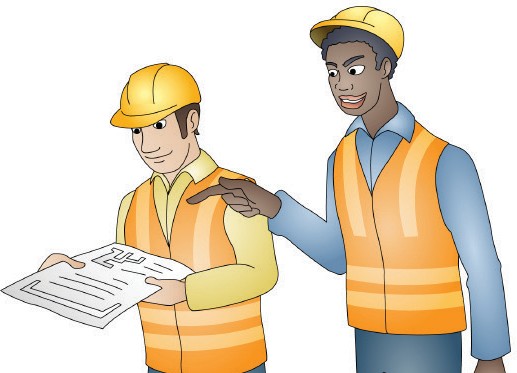 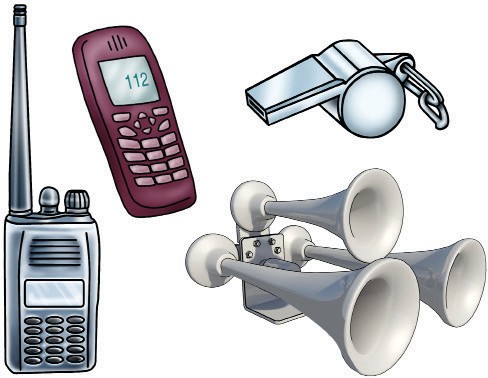 In this learners guide you will learn about:
Planning and preparing for workplace communication using equipment and systems
Communicating using communication equipment and systems
Carrying out face-to-face routine communication
Completing written documentation.
3
May not be reproduced
© Easy Guides Australia Pty Ltd
PLAN AND PREPARE FOR WORKPLACE COMMUNICATION USING EQUIPMENT AND SYSTEMS
Plan and prepare for workplace communication using equipment and systems
Element 1
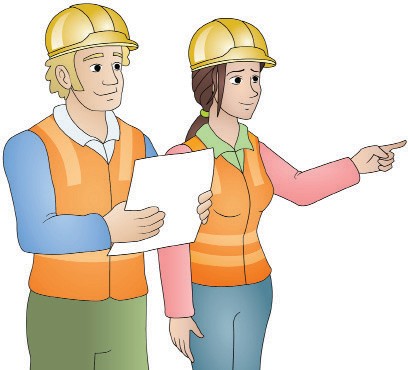 4
May not be reproduced
© Easy Guides Australia Pty Ltd
PC 1.3	PLAN AND PREPARE FOR WORKPLACE COMMUNICATION USING EQUIPMENT AND SYSTEMS
Communication equipment (continued)
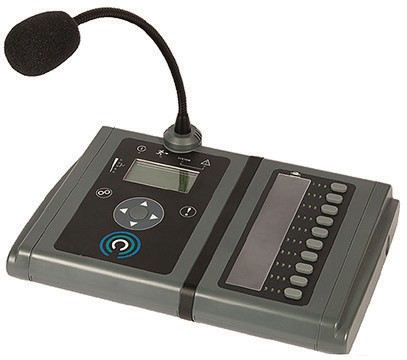 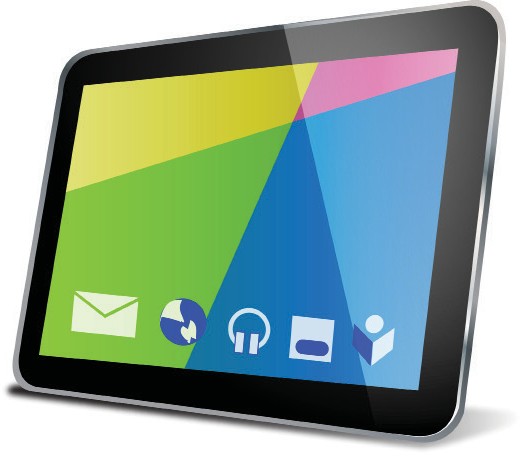 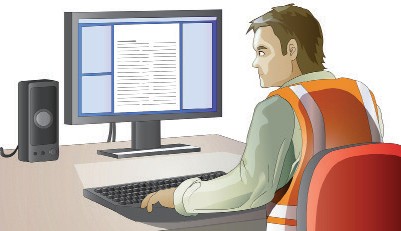 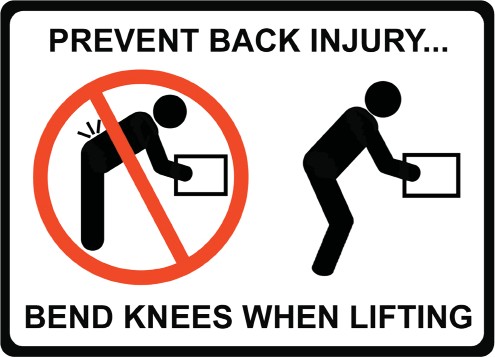 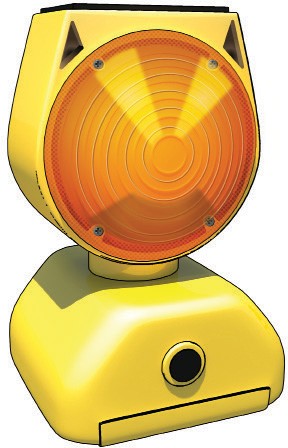 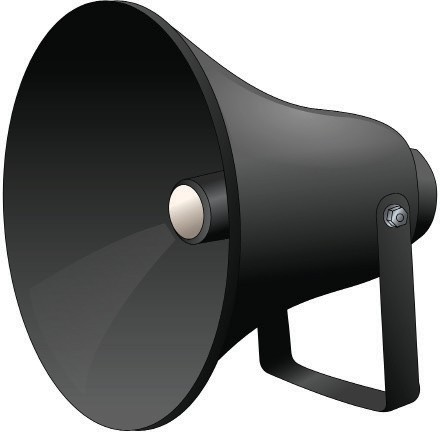 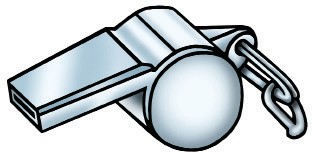 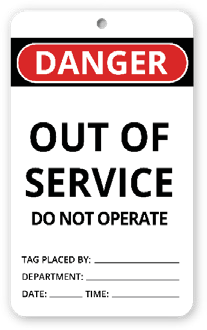 5
May not be reproduced
© Easy Guides Australia Pty Ltd
PC 1.4	PLAN AND PREPARE FOR WORKPLACE COMMUNICATION USING EQUIPMENT AND SYSTEMS
Establishing communication (continued)
When establishing communication with others it is important to approach them in the correct way. The success of further communications can often rely on how well the initial (first) communication goes.
Some things to remember include:
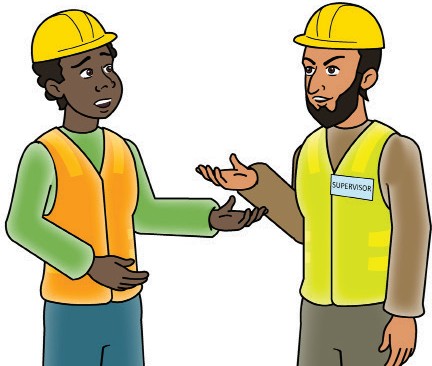 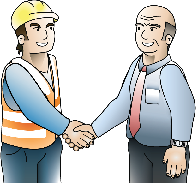 6
May not be reproduced
© Easy Guides Australia Pty Ltd
PC 1.4	PLAN AND PREPARE FOR WORKPLACE COMMUNICATION USING EQUIPMENT AND SYSTEMS
Maintaining communication
Once communication has been established with the audience it is important to maintain the communication until the message gets across.
Some tips for maintaining the communication include:
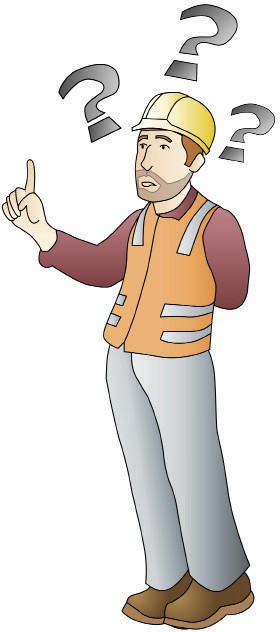 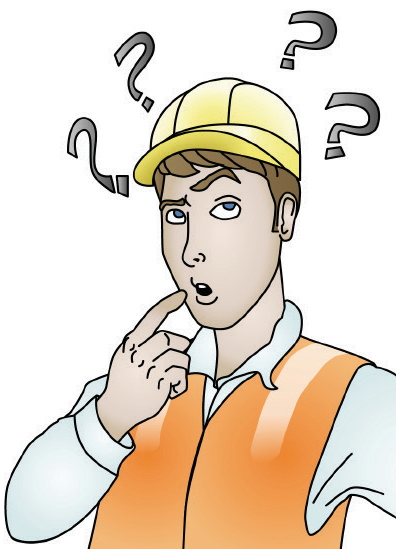 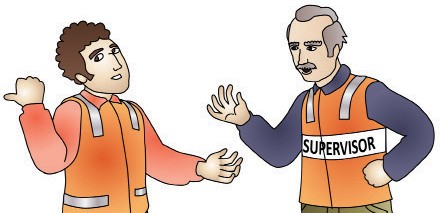 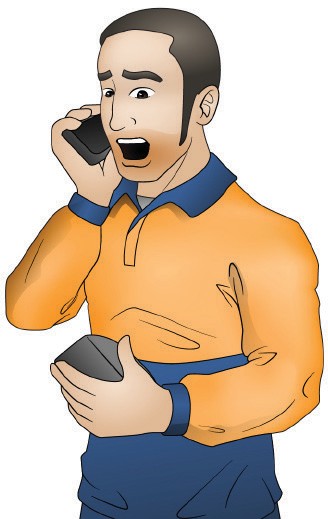 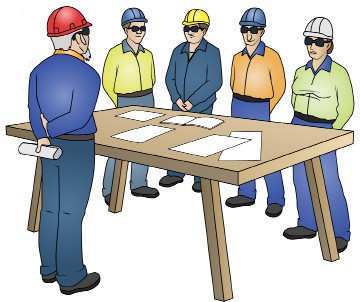 7
May not be reproduced
© Easy Guides Australia Pty Ltd
COMMUNICATE USING COMMUNICATION EQUIPMENT AND SYSTEMS
Communicate using communication
equipment and systems
Element 2
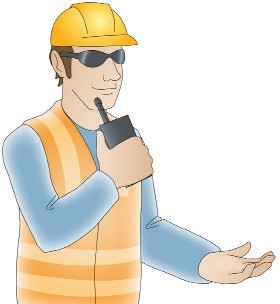 8
May not be reproduced
© Easy Guides Australia Pty Ltd
PC 2.2	COMMUNICATE USING COMMUNICATION EQUIPMENT AND SYSTEMS
Use communication equipment and systems
Two-way radio
Two-way radio systems usually operate in a half-duplex mode. This means that the operator can either talk or listen but cannot do both at the same time.
To send a message the operator must press a ‘push-to-talk’ button which activates the transmitter (allows a message to be sent).
When the button is released the receiver is active (allows a message to be received).
https://new-acc-space-9702.ispring.com/app/preview/b5f62eb4-ce8a-11ed-a821-ee0b4c9d17aa
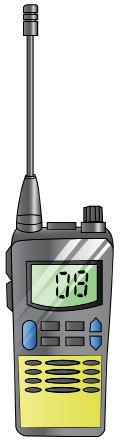 Aerial
Volume
Speaker
Volume
LCD display
Push to talk
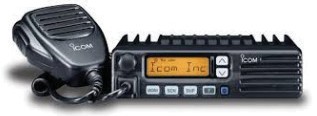 Channel up/down
Channel up/down
Speaker
LCD display
Push to talk
https://new-acc-space-9702.ispring.com/app/preview/b5f62eb4-ce8a-11ed-a821-ee0b4c9d17aa
Always refer to the operators manual for information on the radios controls
9
May not be reproduced
© Easy Guides Australia Pty Ltd
PC 2.5	COMMUNICATE USING COMMUNICATION EQUIPMENT AND SYSTEMS
Follow safety procedures (continued)
Observance of local communications and emergency procedures
Always refer to workplace policies and procedures to learn what is expected when a workplace emergency occurs. Observing local communications for emergencies on your work site means that you:
https://new-acc-space-9702.ispring.com/app/preview/b5f62eb4-ce8a-11ed-a821-ee0b4c9d17aa
https://new-acc-space-9702.ispring.com/app/preview/b5f62eb4-ce8a-11ed-a821-ee0b4c9d17aa
https://new-acc-space-9702.ispring.com/app/preview/b5f62eb4-ce8a-11ed-a821-ee0b4c9d17aa
https://new-acc-space-9702.ispring.com/app/preview/b5f62eb4-ce8a-11ed-a821-ee0b4c9d17aa
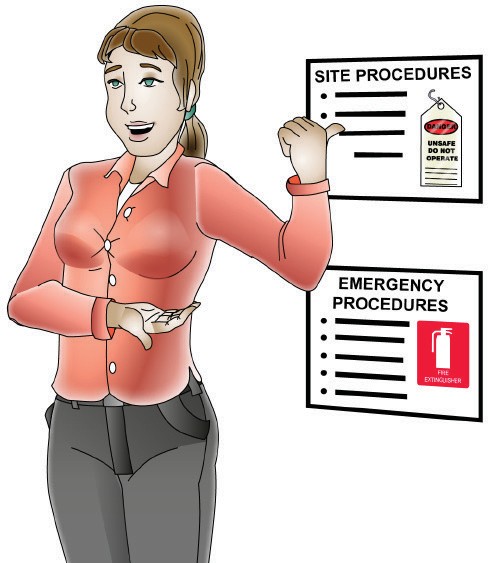 https://new-acc-space-9702.ispring.com/app/preview/b5f62eb4-ce8a-11ed-a821-ee0b4c9d17aa
10
May not be reproduced
© Easy Guides Australia Pty Ltd
PC 2.2	COMMUNICATE USING COMMUNICATION EQUIPMENT AND SYSTEMS
QUESTION 15
When communicating on a two-way radio.
What term do you use to tell someone you will comply with their instructions?
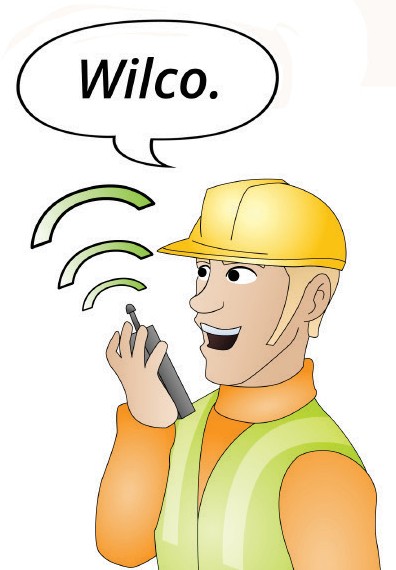 Wilco
QUESTION 16
How do you write the word ‘dog’ using the phonetic alphabet?
Delta Oscar Golf
11
May not be reproduced
© Easy Guides Australia Pty Ltd
PC 2.2	COMMUNICATE USING COMMUNICATION EQUIPMENT AND SYSTEMS
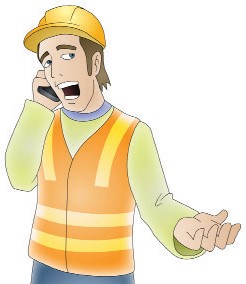 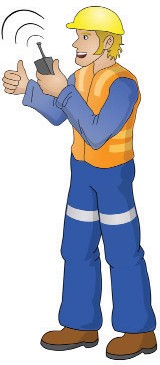 12
May not be reproduced
© Easy Guides Australia Pty Ltd
Carry out face-to-face routine communication
Element 3
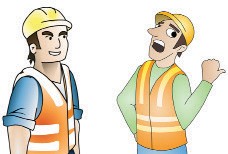 13
May not be reproduced
© Easy Guides Australia Pty Ltd
PC 3.1	CARRY OUT FACE-TO-FACE ROUTINE COMMUNICATION
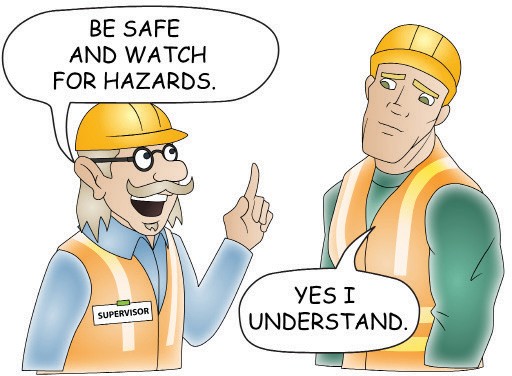 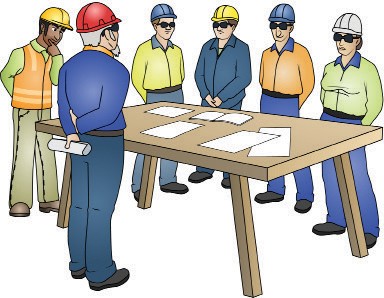 14
May not be reproduced
© Easy Guides Australia Pty Ltd
PC 3.5	CARRY OUT FACE-TO-FACE ROUTINE COMMUNICATION
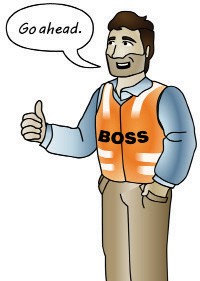 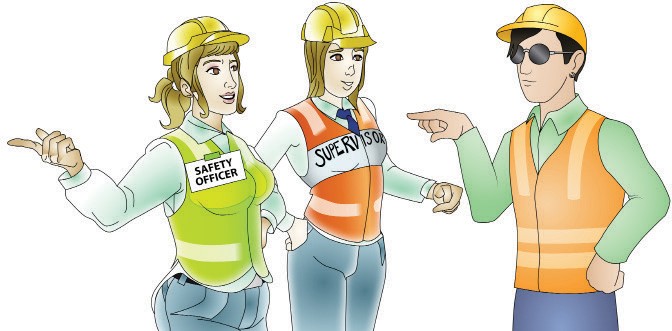 15
May not be reproduced
© Easy Guides Australia Pty Ltd
COMPLETE WRITTEN DOCUMENTATION
Complete written documentation
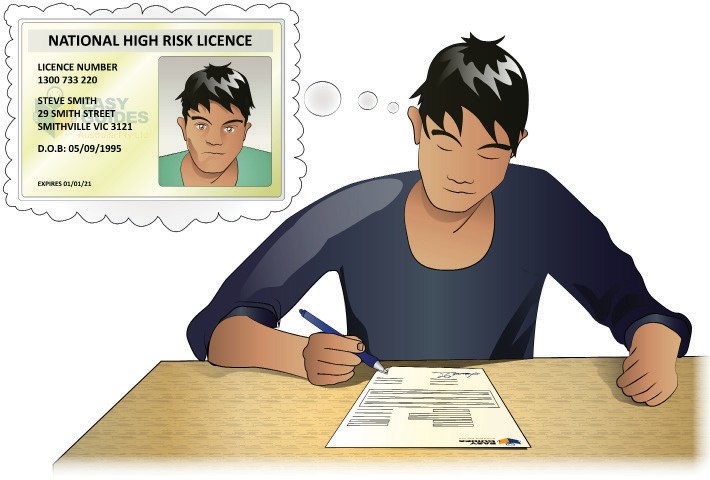 16
May not be reproduced
© Easy Guides Australia Pty Ltd
PC 4.1	COMPLETE WRITTEN DOCUMENTATION
Complete written documentation
The types of written documentation used on worksites can vary between workplaces. Some common examples include:
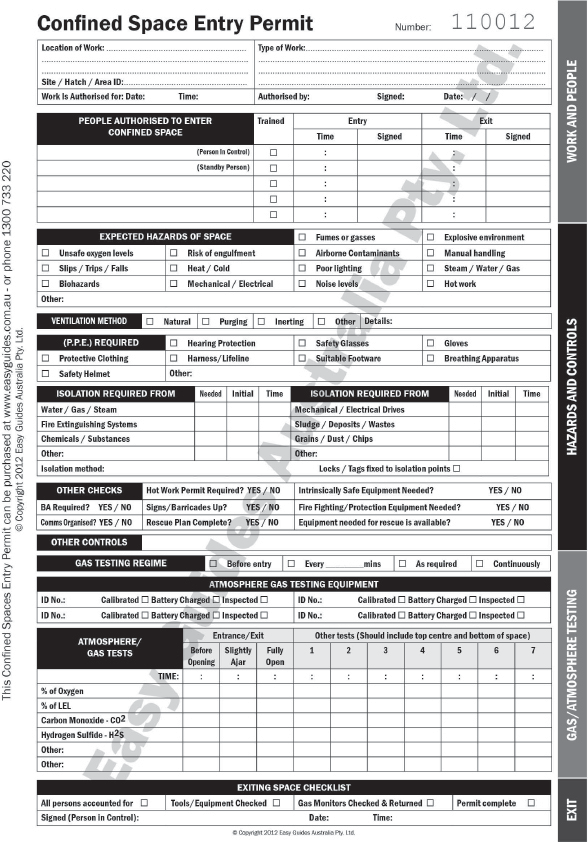 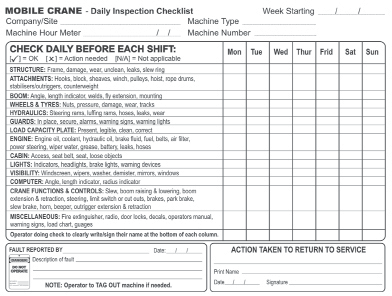 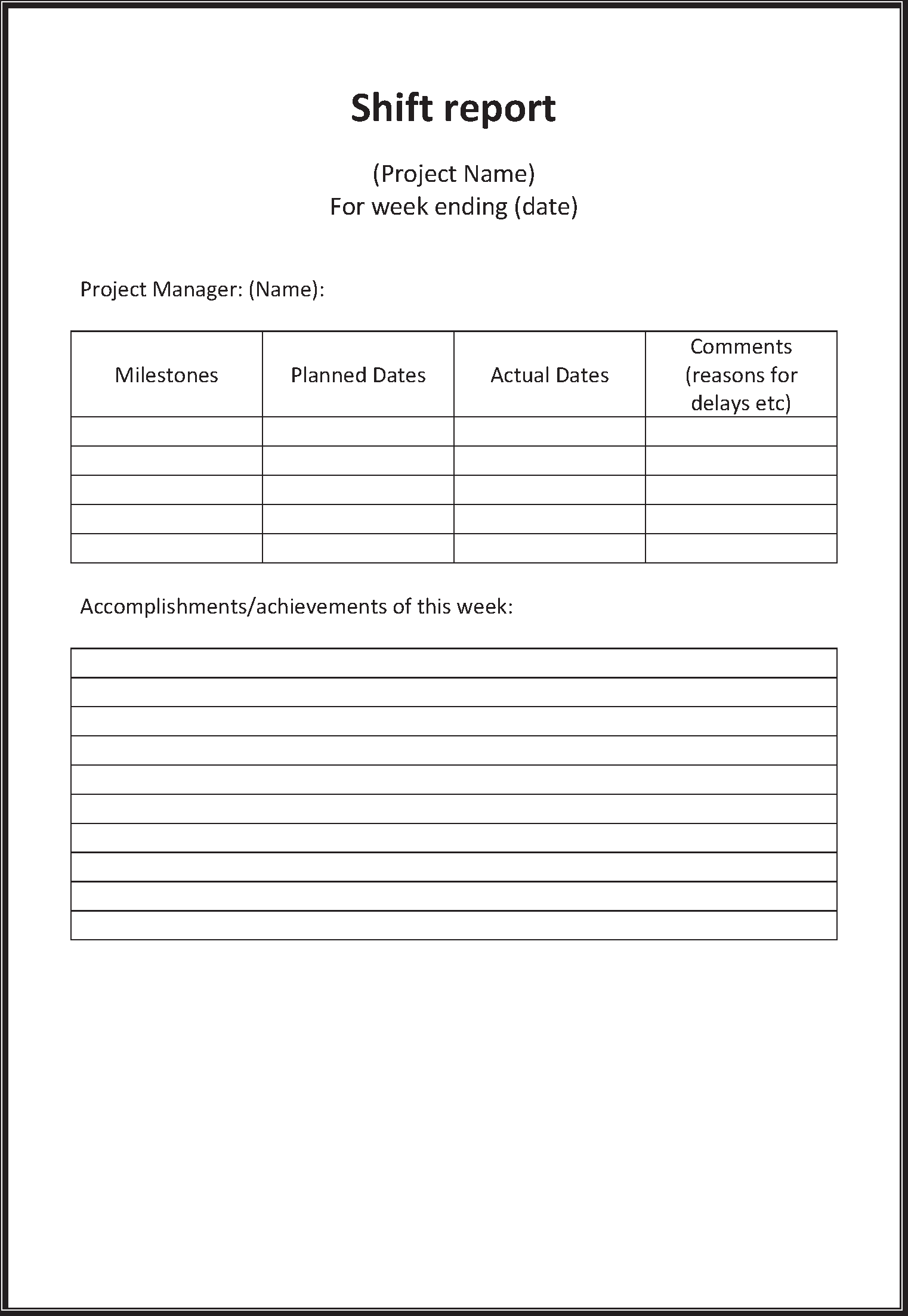 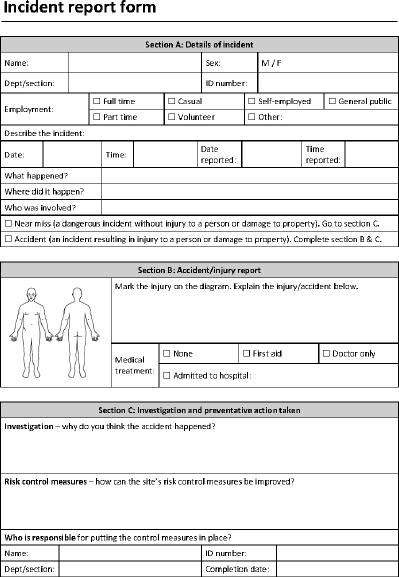 17
May not be reproduced
© Easy Guides Australia Pty Ltd